Střihová konstrukce rovné sukně
 zadní a přední díl
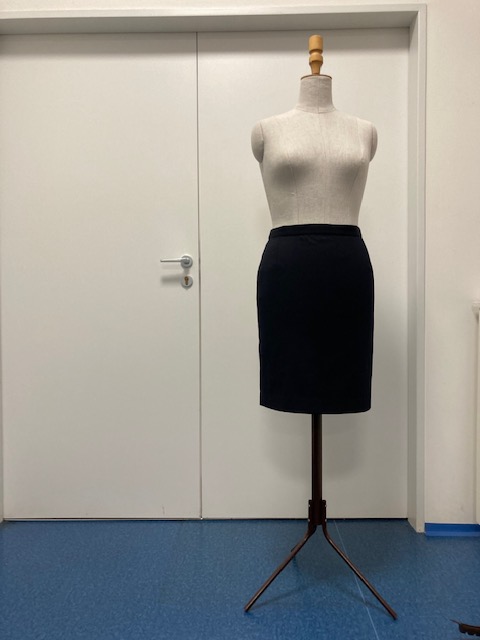 Technický nákres
Jednodílný pasový límec
Boční dotykový rozparek na zdrhovadlo.
Umístění rozparku určuje referenční vzorek, zpravidla je v levém bočním švu.  Délka rozparku se řídí velikostí sukňového oděvu, musí dovolovat pohodlnému oblékání. Nástřih pro určení délky rozparku  je obvykle umístěn 2 cm nad sedovou linií.
Pasové vybrání
(odševek)
Nákrytové zapínání na knoflík
Pohled zezadu
Pohled zepředu
Sukně- ženský vrchní oděv sukňový různé délky; oděv není od rozkroku rozdvojen (výjimku tvoří kalhotová sukně); názvy sukní podle délky jsou odvozeny od názvů vodorovných tělesných rovin, např. kolenní délka sukně, lýtková délka sukně apod.
Rovná sukně – sukně, která má obvod dolního kraje přibližně stejný s obvodem sedu.
Může mít uprostřed zadního dílu v dolním kraji rozparek nebo záhyb.  Délka rozparku se řídí velikostí oděvu, musí dovolovat pohodlné chůzi.
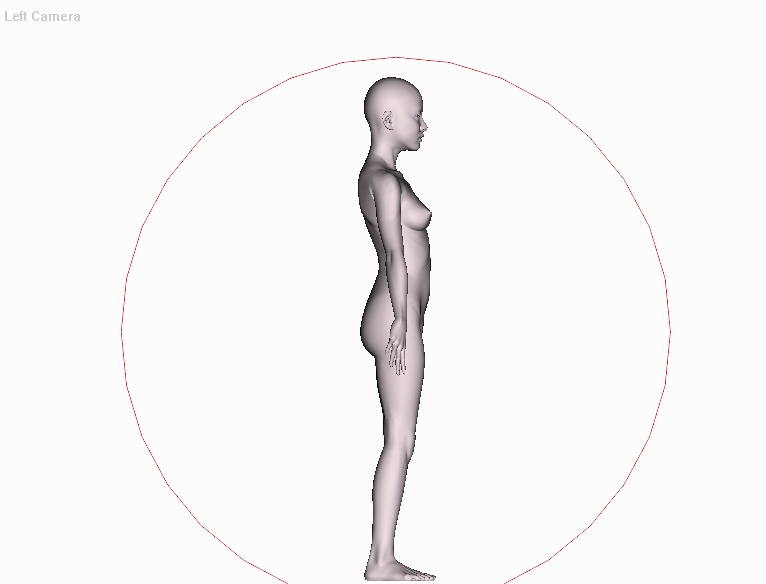 vp
Vstupní parametry pro konstrukci střihu dámské sukně
Tělesné rozměry:
Pohled zezadu
vp …výška postavy
op …obvod pasu
os …obvod sedu
dko …délka ke kolenní čéšce
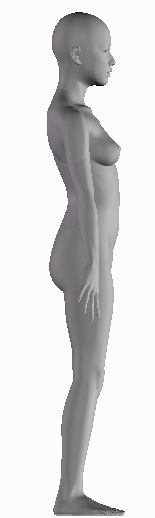 Pohled zepředu
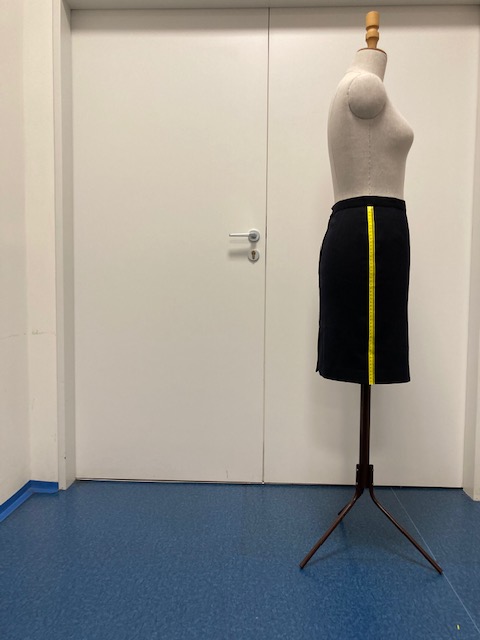 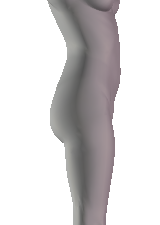 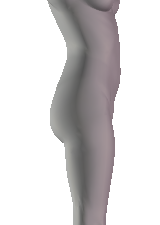 op
Rozměry oděvu (hotového výrobku):
Fólie
ds …délka sukně
os
os
ds
ds
dko
Konstrukční body jsou pojmenovány podle místa na povrchu těla a podle počtu konstrukčních kroků a jsou označeny písmeny a čísly, např.
horizontální 
čára(linie) p
vertikální 
linie 1
P4
P4´
P1
P2
P6
P7
bod P1
P21´
P21
P61
P61´
vertikální 
linie 7
horizontální 
čára(linie)  p
S7
S1
bod P7
S4=S4´
vertikální 
linie 2
horizontální 
čára(linie) p
ZD
PD
bod P2
bod P21  -  bod odvozený od bodu P2
D4
D7
D1
bod P21´-  bod odvozený od bodu P2, 
bod P21´ se ve spojovacím procesu spojí s bodem P21
Konstrukce střihu dámské sukně
Postup konstrukce
P3
1. zadní středová přímka	1
P41
P42
P42
P31
P31
P6
2. pasová přímka                      	p  1  P1
P2
P7
P21
P1
P4
P61
P61
3. hloubka boků	P1 S1               0,1vp + 3
P21´
4. délka ke stř. kol. čéšky          	P1 Ko1            dko
5. délka oděvu                            	P1 D1              do
6. sedová, kolení, dél. př.           	s, ko, d  1
7. šířka v sedové rovině             	S1 S7               0,5os + Pv (1)
P62
P32
8. šířka zadního dílu                  	S1 S4               0,25os + Pv (1)
9. boční přímka       	4  s  P4, Ko4, D4
P22
10. zvýšení pasové přímky	P4 P41            k = 1 ÷ 2
11. celkové pasové vybrání          	Rpk                S1 S7 – 0,5(op + Pv(1))
S4
S1
S7
12. pas. vybrání v boč. př.          	P42 P42         0,5 Rpk
13. umístění vybrání ZD            	P1 P2	0,4 S1 S4
P1 P3	0,6 S1 S4
14. umístění vybrání PD	P7 P6	0,4 S4 S7
15. konstrukční přímky	2, 3, 6  p
16. tvarování pasové linie	P42 P2, P42 P6
17. vybrání na zadním dílu	P21 P21 	0,24 Rpk
P31 P31 	0,10 Rpk
18. vybrání na předním dílu	P61 P61 	0,16 Rpk
19. délka vybrání zad. dílu	P2 P22	k = 13 ÷ 15
P3 P32	k = 8 ÷ 12
20. délka vybrání před. dílu	P6 P62	k = 7 ÷ 10
21. pom. čáry pro vykr. boku	P42 S4 D4, P42 S4 D4
22. úprava délky vybrání ZD	P21 P22 = P21 P22
P31 P32 = P31 P32
23. úprava délky vybrání PD	P61 P62 = P61 P62
24. tvarování pasov. linie ZD	P2 P42
25. tvarování pasov. linie PD	P6 P42
Ko7
Ko1
Ko4
Vykreslení obrysu
D1
D7
D4
Zadní díl                           Přední díl
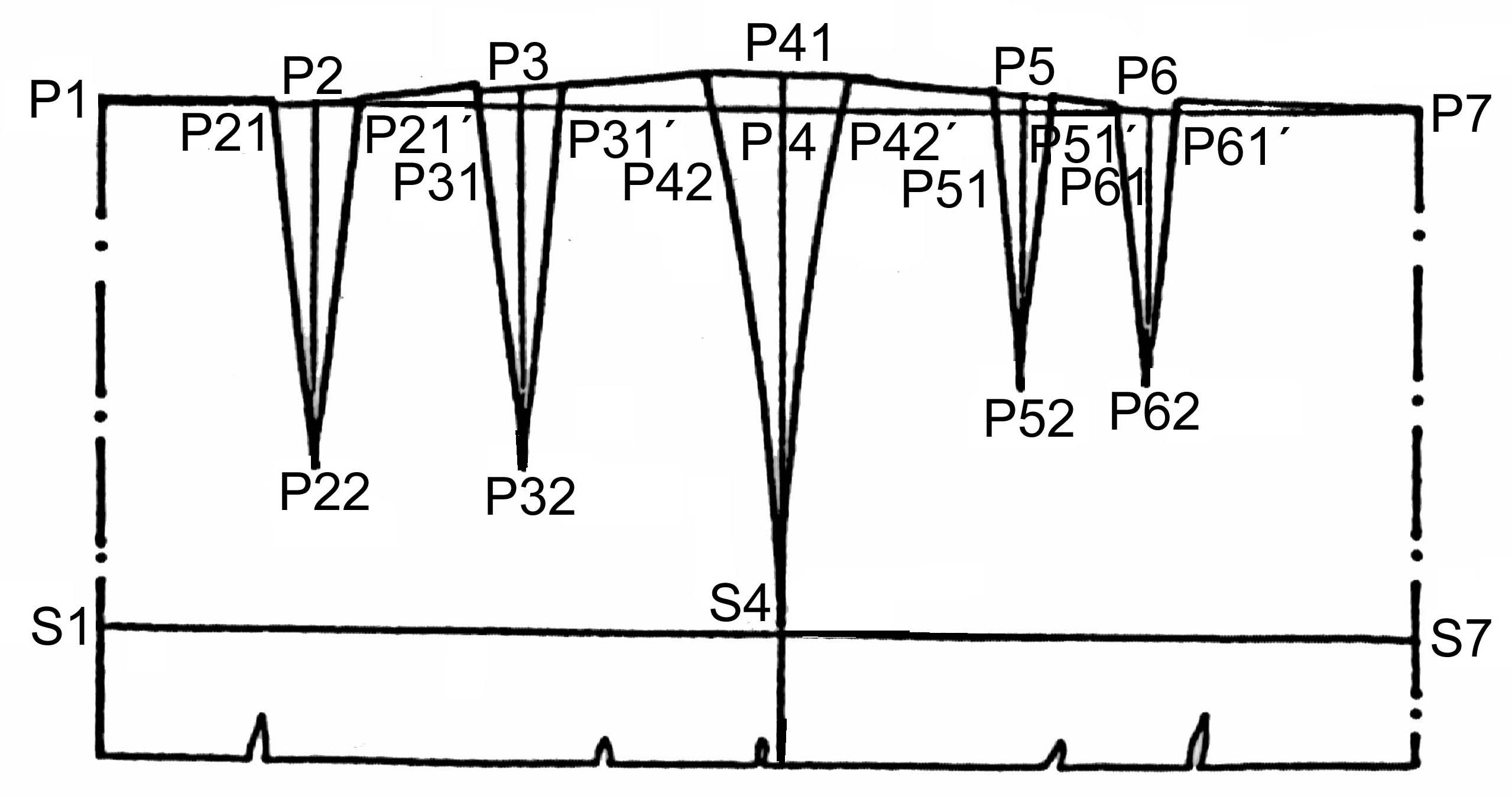 ŘEŠENÍ PASOVÉHO VYBRÁNÍ    Rp = os - op
a)
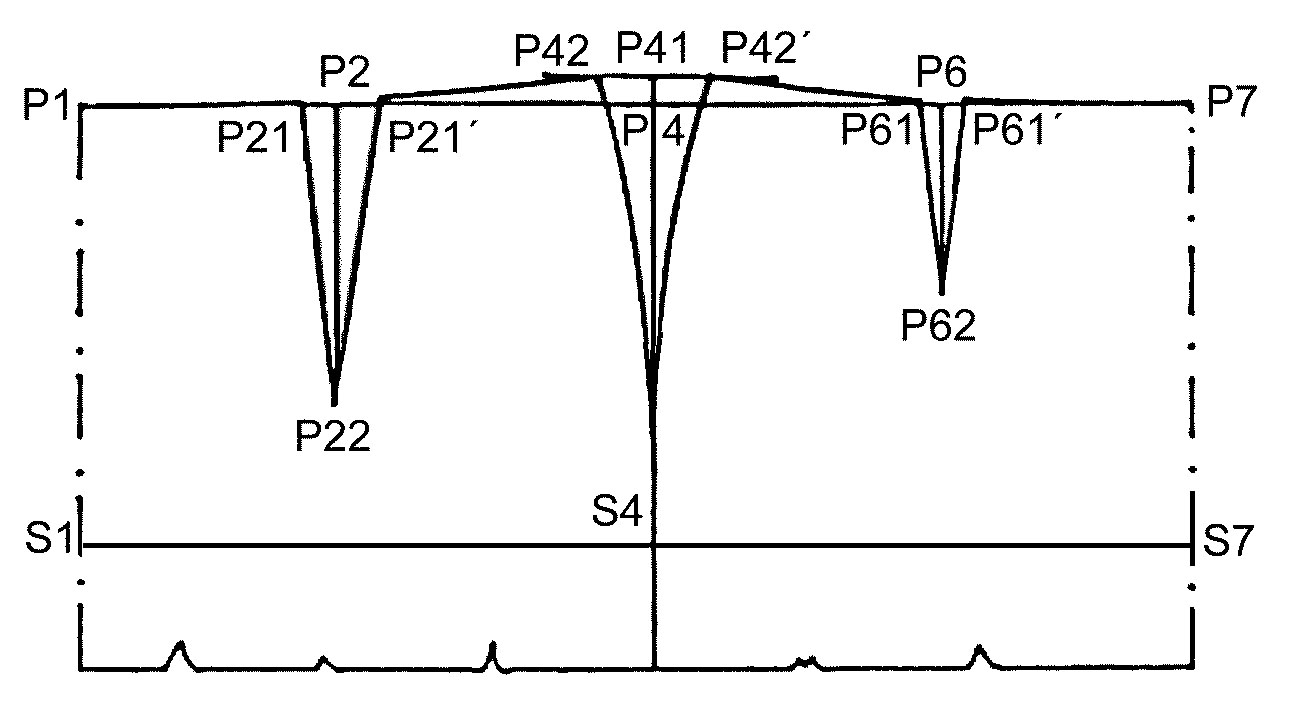 b)
c)
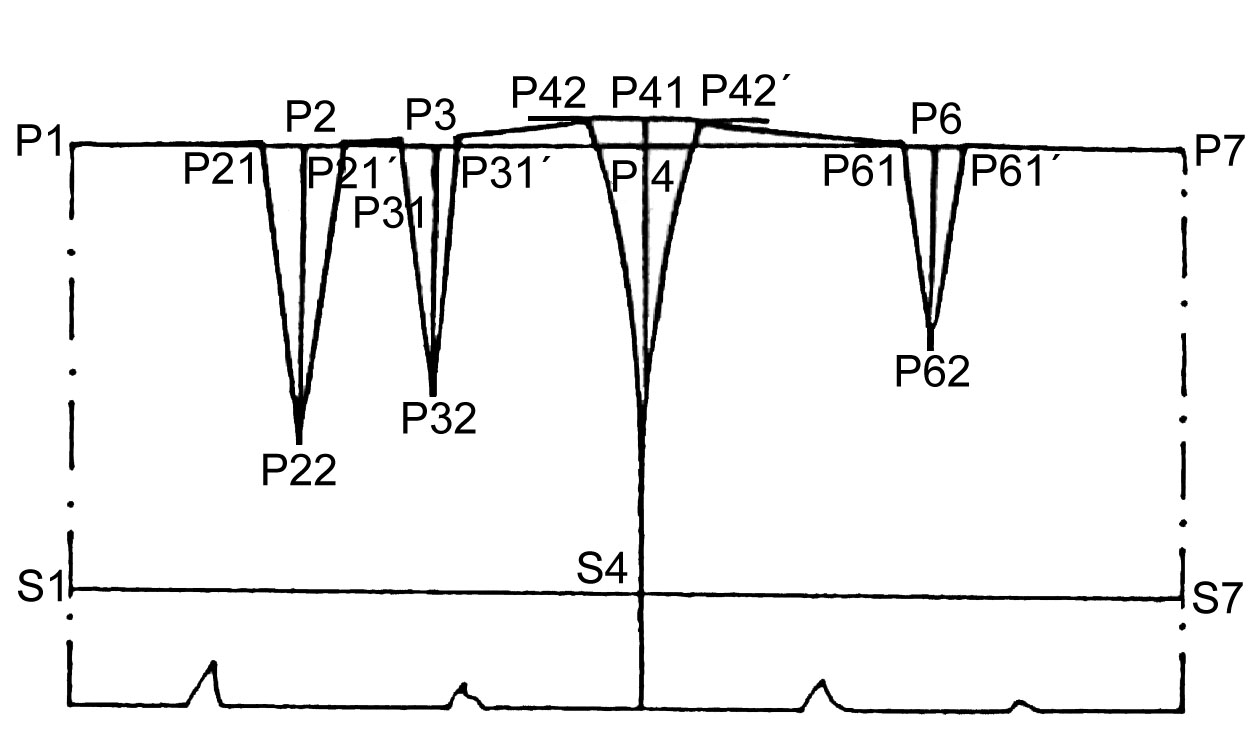 Úprava délky vybrání
PD
ZD
1
2
3
Zadní díl (ZD)
Přední díl (PD)
Zhotovení střihových šablon dámské sukně
nástřih (značka)
Kraj pasového švu
Kraj bočního švu
1 – okraj, 2 – šev, 3 – švová záložka = nastavený kraj
Střed předního dílu
Střed zadního dílu
Pasový límec
Technický nákres sukně
10mm švová záložka
osnova
osnova
Pohled zezadu
40mm dolní krajová záložka
Pohled zepředu
Kraj dolní záložky